6
Tracking the U.S. Economy
© 2017 Cengage Learning®. May not be scanned, copied or duplicated, or posted to a publicly accessible website, in whole or in part.
How do we track one of the most complex economies in world history?
What’s gross about the gross domestic product?
What’s domestic about it?
If you make yourself a tuna sandwich, how much does your effort add to the gross domestic product?
Because prices change over time, how can we compare the economy’s production in one year with that in other years?
© 2017 Cengage Learning®. May not be scanned, copied or duplicated, or posted to a publicly accessible website, in whole or in part.
The Product of a Nation
17th and 18th century: Mercantilism 
Belief that economic prosperity: stock of precious metals in public treasury
Restrictions on international trade
Reduced gains from comparative advantage
1758, François Quesnay
Circular flow of output and income through different sectors of the economy
National income accounting system
© 2017 Cengage Learning®. May not be scanned, copied or duplicated, or posted to a publicly accessible website, in whole or in part.
National Income Accounts
GDP, gross domestic product
Market value
All final goods and services
Produced during a year
By resources located in US
One person’s spending
Is another person’s income
© 2017 Cengage Learning®. May not be scanned, copied or duplicated, or posted to a publicly accessible website, in whole or in part.
National Income Accounts
Expenditure approach to GDP
Spending on all final goods and services
Produced in the nation 
Within the year
Income approach to GDP
Earnings by those who produce all output
In the nation
During the year
© 2017 Cengage Learning®. May not be scanned, copied or duplicated, or posted to a publicly accessible website, in whole or in part.
National Income Accounts
Final goods and services
Sold to the final user
Intermediate goods and services
Purchased by firms for further processing and resale 
Not included in GDP to avoid double counting
Counting the same production more than once
© 2017 Cengage Learning®. May not be scanned, copied or duplicated, or posted to a publicly accessible website, in whole or in part.
GDP: Expenditure Approach
Consumption, C 
Household purchases of final goods and services
Except for new residences (that’s investment)
Personal consumption expenditures
Services, nondurable goods, durable goods
Averaged 68% of GDP during this past decade
© 2017 Cengage Learning®. May not be scanned, copied or duplicated, or posted to a publicly accessible website, in whole or in part.
GDP: Expenditure Approach
Investment, I
Gross private domestic investment
New construction
New capital goods  
New software
Net additions to inventories
Averaged 16% of GDP during this past decade
© 2017 Cengage Learning®. May not be scanned, copied or duplicated, or posted to a publicly accessible website, in whole or in part.
GDP: Expenditure Approach
Physical capital
Manufactured items used to produce goods and services
New plants, new equipment
Residential construction
Building new homes or dwelling places
Net changes in inventories
Producers’ stocks of finished  and in-process goods
© 2017 Cengage Learning®. May not be scanned, copied or duplicated, or posted to a publicly accessible website, in whole or in part.
GDP: Expenditure Approach
Government purchases, G
Government consumption and gross investment
Spending for goods and services
By all levels of government
Excludes transfer payments
Government outlays minus transfer payments
Averaged 20% of GDP during this past decade
© 2017 Cengage Learning®. May not be scanned, copied or duplicated, or posted to a publicly accessible website, in whole or in part.
GDP: Expenditure Approach
Net exports, X - M
Exports (X) minus imports (M)
Physical items
And services (so called, invisibles)
Negative since the 1960s
U.S. Imports > U.S. Exports
Averaged negative 4% of GDP for the last decade
C+I+G+(X-M)=Aggregate expenditure=GDP
© 2017 Cengage Learning®. May not be scanned, copied or duplicated, or posted to a publicly accessible website, in whole or in part.
GDP: Expenditure Approach
Aggregate expenditure
Total spending on final goods and services in an economy 
During a given period, usually a year
The sum of consumption, investment, government purchases, and net exports
C+I+G+(X-M)=Aggregate expenditure=GDP
© 2017 Cengage Learning®. May not be scanned, copied or duplicated, or posted to a publicly accessible website, in whole or in part.
Composition of Aggregate Expenditure
Consumption, C
Relatively stable from year to year
Long term trend: increase as share of GDP
From and average of 62% during the 1960s 
To an average of 68% during the most recent decade
Investment, I
Fluctuates more than consumption from year to year
No long term trend up or down
© 2017 Cengage Learning®. May not be scanned, copied or duplicated, or posted to a publicly accessible website, in whole or in part.
Composition of Aggregate Expenditure
Government purchase, G
Long-term trend: declined from 22% of GDP in the 1960s to 20% of GDP during the most recent decade 
Mostly because of decrease in defense spending since 1960s
Not included: transfer payments (increased)
Net exports, X-M
Averaged negative 4% during last decade, as imports (M) exceeded exports (X)
© 2017 Cengage Learning®. May not be scanned, copied or duplicated, or posted to a publicly accessible website, in whole or in part.
Exhibit 1
U.S. Spending Components as Percent of GDP Since 1959
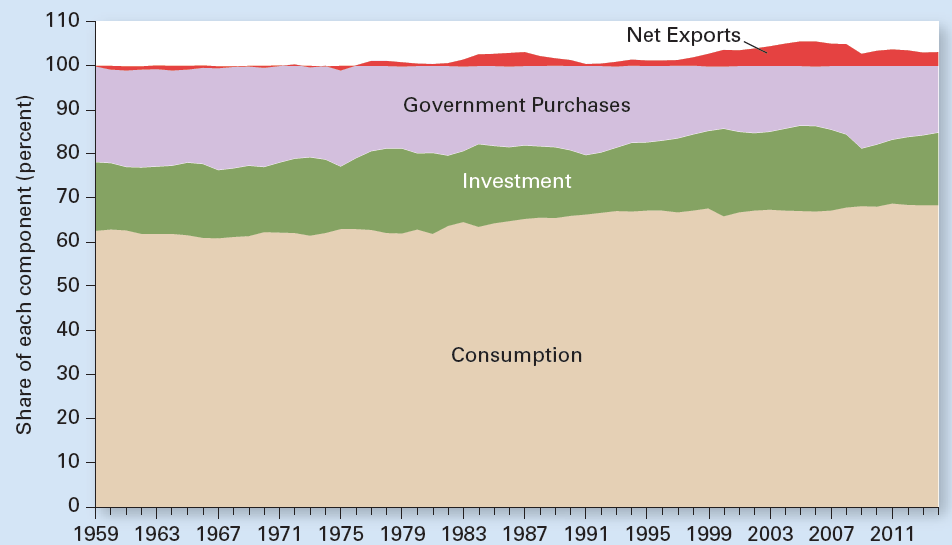 The composition of U.S. GDP has not changed that much since 1959. Consumption’s share edged up from an average of 62 percent during the 1960s to 68 percent during the most recent decade. Investment has fluctuated from year to year but with no clear long-term trend up or down. Government purchases declined slightly from an average of 22 percent of GDP during the 1960s to an average of 20 percent in the most recent decade. And net exports have become more negative, expressed in red by that portion exceeding 100 percent of GDP.
© 2017 Cengage Learning®. May not be scanned, copied or duplicated, or posted to a publicly accessible website, in whole or in part.
GDP: Income Approach
Aggregate income
All earnings of resource suppliers in an economy
During a given period, usually a year
Wages
Interest
Rent
Profit 
Aggregate expenditure = GDP = Aggregate income
© 2017 Cengage Learning®. May not be scanned, copied or duplicated, or posted to a publicly accessible website, in whole or in part.
GDP: Income Approach
Value added at each stage of production
Selling price of a product 
Minus the cost of intermediate goods purchased from other firms
Income earned by resource suppliers at that stage
© 2017 Cengage Learning®. May not be scanned, copied or duplicated, or posted to a publicly accessible website, in whole or in part.
Exhibit 2
Computing Value Added for a New Desk
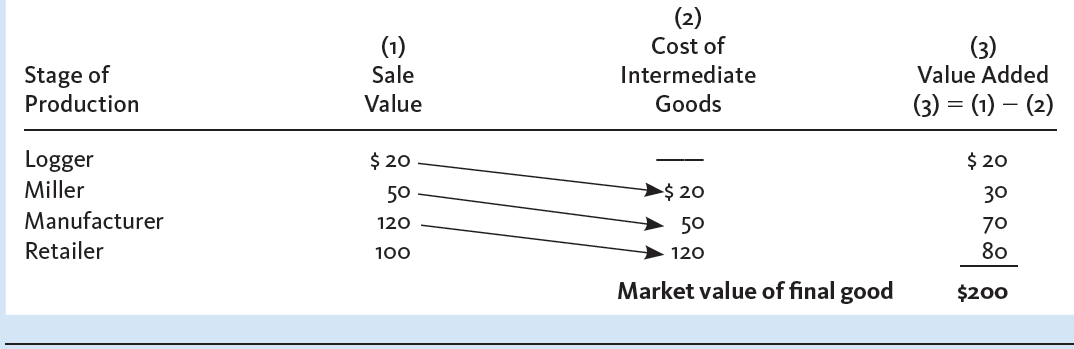 The value added at each stage of production is the sale price at that stage minus the cost of intermediate goods, or column (1) minus column (2). The values added at each stage sum to the market value of the final good, shown at the bottom of column (3).
© 2017 Cengage Learning®. May not be scanned, copied or duplicated, or posted to a publicly accessible website, in whole or in part.
Circular Flow of Income and Expenditure
Circular flow
Of income and spending in the economy
For household, firms, government, and the rest of the world
Assumptions
Capital doesn’t wear out
Firms pay out all profits to firm owners
We can say
GDP =  aggregate income
© 2017 Cengage Learning®. May not be scanned, copied or duplicated, or posted to a publicly accessible website, in whole or in part.
Exhibit 3
Circular Flow of Income and Expenditure
The circular-flow model captures important relationships in the economy. The bottom half depicts the income arising from production. At juncture (1), GDP equals aggregate income. Taxes leak from the flow at (2), but transfer payments enter the flow at (3). Taxes minus transfers equals net taxes, NT. Aggregate income minus net taxes equals disposable income, DI, which flows to households at juncture (4). The top half of the model shows the flow of expenditure. At (5), households either spend disposable income or save it. Consumption enters the spending flow directly. Saving leaks from the spending flow into financial markets, where it is channeled to borrowers. At (6), investment enters the spending flow. At (7), government purchases enter the spending flow. At (8), imports leak from the spending flow, and at (9), exports enter the spending flow. Consumption plus investment plus government purchases plus net exports add up to the aggregate expenditure on GDP received by firms at (10).
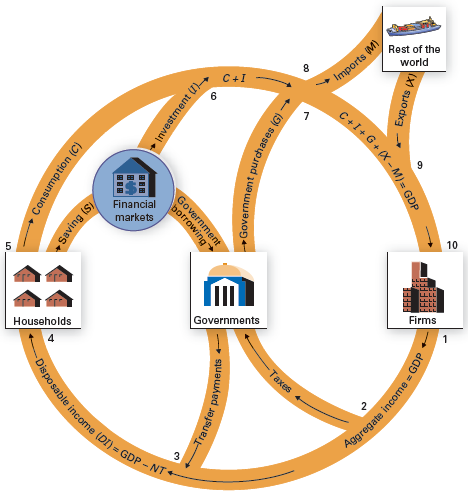 © 2017 Cengage Learning®. May not be scanned, copied or duplicated, or posted to a publicly accessible website, in whole or in part.
Circular Flow of Income and Expenditure
Income flow
Income arising from production
GDP = Aggregate income
Net taxes, NT = Taxes - Transfer payments
Disposable income, DI = GDP - NT
GDP = DI + NT
© 2017 Cengage Learning®. May not be scanned, copied or duplicated, or posted to a publicly accessible website, in whole or in part.
Circular Flow of Income and Expenditure
Disposable income (DI)
Income households have available to spend or to save
After paying taxes and receiving transfer payments
Net taxes (NT)
Taxes minus transfer payments
Any unsold production
Gets added to inventories
© 2017 Cengage Learning®. May not be scanned, copied or duplicated, or posted to a publicly accessible website, in whole or in part.
Circular Flow of Income and Expenditure
Expenditure flow 
DI = C + S
Consumption, C 
Savings, S, to financial markets
Investment, I (borrowed)
Firms – new capital purchases
Households – residential construction
Government spending, G
Net exports = X – M
© 2017 Cengage Learning®. May not be scanned, copied or duplicated, or posted to a publicly accessible website, in whole or in part.
Circular Flow of Income and Expenditure
Government outlays
Transfer payments plus purchases of goods and services 
If they exceed government revenue: deficit (must borrow)
C+I+G+(X-M) = Aggregate Expenditure = GDP 
Financial markets
Banks and other financial institutions
Facilitate the flow of funds from savers to borrowers
© 2017 Cengage Learning®. May not be scanned, copied or duplicated, or posted to a publicly accessible website, in whole or in part.
Leakages Equal Injections
C+I+G+(X-M)=DI+NT
C+I+G+(X-M)=C+S+NT
I+G+X=S+NT+M
Injections
I, G, X
Leakages
S, NT, M
NT = net taxes = taxes – transfer payments
© 2017 Cengage Learning®. May not be scanned, copied or duplicated, or posted to a publicly accessible website, in whole or in part.
Leakages Equal Injections
Injection
Any spending other than by households
Any income other than from resource earnings
Investment, government purchases, exports, and transfer payments
Leakage
Any diversion of income from the domestic spending stream
Saving, taxes, and imports
© 2017 Cengage Learning®. May not be scanned, copied or duplicated, or posted to a publicly accessible website, in whole or in part.
Limitations of National Income Accounting
Some production is not counted in GDP
Do-it-yourself production
Underground economy
Underground economy
Market transactions that go unreported
Illegal
People involved want to evade taxes
About 15% of GDP
$2.7 trillion in 2015
© 2017 Cengage Learning®. May not be scanned, copied or duplicated, or posted to a publicly accessible website, in whole or in part.
Limitations of National Income Accounting
GDP includes some economic production that does not involve market exchange
Imputed rental income from home ownership
Imputed dollar amount for wages paid in kind
Imputed dollar amount for food produced by a farm family for its own consumption
© 2017 Cengage Learning®. May not be scanned, copied or duplicated, or posted to a publicly accessible website, in whole or in part.
Limitations of National Income Accounting
Leisure, quality, and variety
More leisure
Higher quality products
Greater variety of products
Not captured in GDP
Net domestic product
GDP minus depreciation
Net investment = I – depreciation
© 2017 Cengage Learning®. May not be scanned, copied or duplicated, or posted to a publicly accessible website, in whole or in part.
Limitations of National Income Accounting
Depreciation
Value of capital stock used up to produce GDP or that becomes obsolete during the year
GDP does not reflect all costs
Negative externalities
Air pollution, water pollution
Depletion of natural resources
Soil depletion, loss of other natural resources
© 2017 Cengage Learning®. May not be scanned, copied or duplicated, or posted to a publicly accessible website, in whole or in part.
Limitations of National Income Accounting
Green accounting, green GDP
Now being developed
By the U.S. Commerce Department
Trying to register the impact of production on air pollution, water pollution, soil depletion, and the loss of other natural resources
GDP is a number
No information about its  composition
Best measure of the nation’s economic welfare?
© 2017 Cengage Learning®. May not be scanned, copied or duplicated, or posted to a publicly accessible website, in whole or in part.
Accounting for Price Changes
Nominal GDP
GDP based on prices prevailing at the time of production
Price index
A number that shows the average price of products
In base period = 100
= (Price in current year / Price in base year)*100
© 2017 Cengage Learning®. May not be scanned, copied or duplicated, or posted to a publicly accessible website, in whole or in part.
Accounting for Price Changes
Changes in a price index over time
Show changes in the economy’s average price level
Consumer price index, or CPI
Measure of inflation
Based on the cost of a fixed market basket of goods and services
© 2017 Cengage Learning®. May not be scanned, copied or duplicated, or posted to a publicly accessible website, in whole or in part.
Exhibit 4
Hypothetical Example of a Price Index (base year=2014)
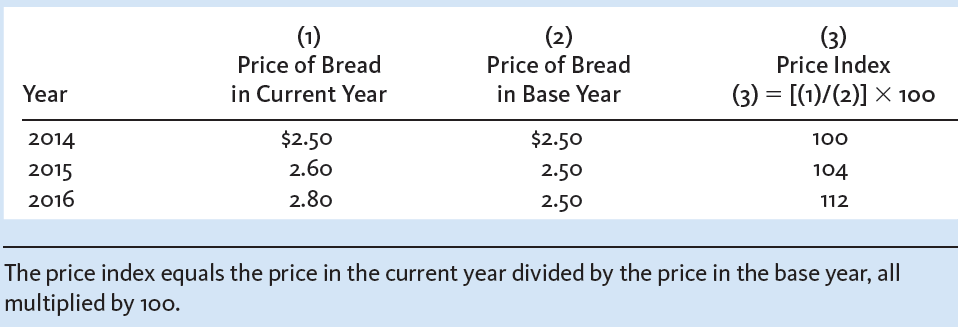 © 2017 Cengage Learning®. May not be scanned, copied or duplicated, or posted to a publicly accessible website, in whole or in part.
Accounting for Price Changes
Consumer price index, CPI
Market basket
= (Cost of basket in current year / Cost in base year)x100
Overstates inflation, more than 1 percentage point per year
Quality bias; Substitution
Discount stores
Widely used products
© 2017 Cengage Learning®. May not be scanned, copied or duplicated, or posted to a publicly accessible website, in whole or in part.
Exhibit 5
Hypothetical Market Basket Used to Develop the 
Consumer Price Index
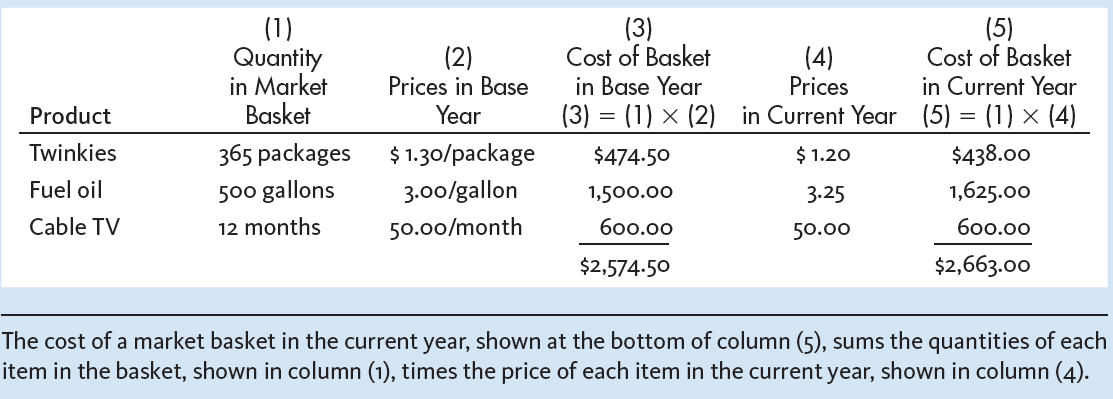 © 2017 Cengage Learning®. May not be scanned, copied or duplicated, or posted to a publicly accessible website, in whole or in part.
Exhibit 6
Relative Importance of Items in CPI Market Basket
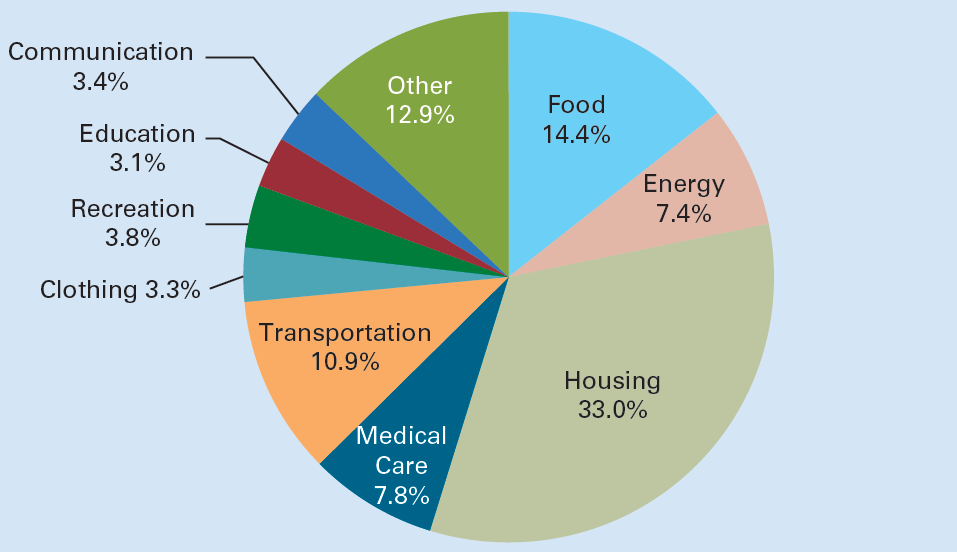 © 2017 Cengage Learning®. May not be scanned, copied or duplicated, or posted to a publicly accessible website, in whole or in part.
Accounting for Price Changes
Overstating the CPI Affects
Changes in tax brackets 
Changes in an array of payments
Wage agreements, Social Security benefits ($900 billion annually), welfare benefits, even alimony
About one-third of federal outlays are tied to changes in the CPI
Distorts other measures that use the CPI to adjust for inflation
© 2017 Cengage Learning®. May not be scanned, copied or duplicated, or posted to a publicly accessible website, in whole or in part.
Price Check on Aisle 2
BLS, each month:
400 data collectors visit stores
To record 85,000 prices
For 211 item categories in the CPI basket
Price adjustments
Some products are no longer on the market
Greatest challenge
Identify substitutes for products that are no longer available
© 2017 Cengage Learning®. May not be scanned, copied or duplicated, or posted to a publicly accessible website, in whole or in part.
Accounting for Price Changes
GDP price index 
Comprehensive inflation measure
Of all goods and services included in GDP
= (Nominal GDP/Real GDP)*100
Before 1995
Fixed-weighted system; base year 1987
Chain-weighted system; base year 2009
© 2017 Cengage Learning®. May not be scanned, copied or duplicated, or posted to a publicly accessible website, in whole or in part.
Accounting for Price Changes
Chain-weighted system
An inflation measure 
Adjusts the weights from year to year in calculating a price index
Thereby reducing the bias caused by a fixed-price weighting system
© 2017 Cengage Learning®. May not be scanned, copied or duplicated, or posted to a publicly accessible website, in whole or in part.
Exhibit 7
U.S. Gross Domestic Product in Nominal Dollars and Chained (2009) Dollars Since 1929
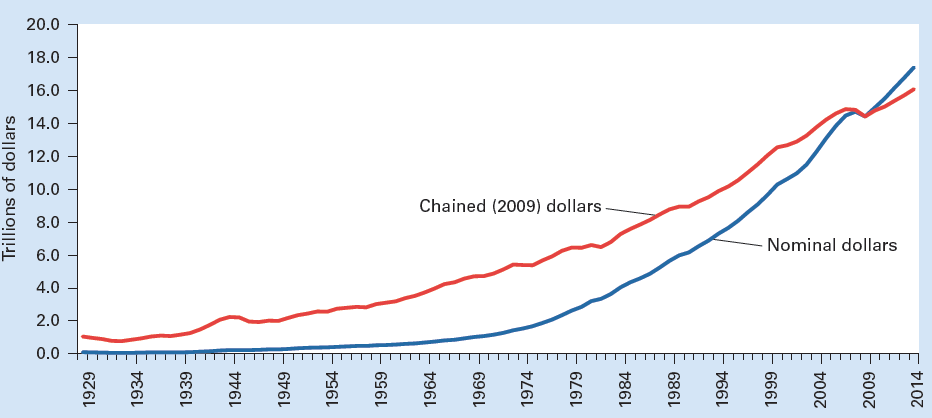 Real GDP, the red line, shows the value of output measured in chained (2009) dollars. The blue line measures GDP in nominal dollars of each year shown. The two lines intersect in 2009, when real GDP equaled nominal GDP. Year-to-year changes in nominal-dollar GDP reflect changes in both real GDP and in the price level. Year-to-year changes in chained-dollar GDP reflect changes in real GDP only. Nominal-dollar GDP grows faster than chained-dollar GDP. Prior to 2009, nominal-dollar prices are less than chained-dollar prices, so nominal-dollar GDP is less than chained-dollar GDP.
© 2017 Cengage Learning®. May not be scanned, copied or duplicated, or posted to a publicly accessible website, in whole or in part.
National Income Accounts
Gross national product, GNP
Market value 
Of all final goods and services 
Produced by resources supplied by U.S. residents and firms
Regardless where those resources are located
GNP
= GDP + net earnings of American resources abroad
© 2017 Cengage Learning®. May not be scanned, copied or duplicated, or posted to a publicly accessible website, in whole or in part.
National Income Accounts
Net earnings of American resources abroad
Income earned by American resources abroad 
Minus income earned by resources in the United States owned by those outside the country
© 2017 Cengage Learning®. May not be scanned, copied or duplicated, or posted to a publicly accessible website, in whole or in part.
National Income Accounts
Net national product
= GNP minus Depreciation
National income
 = Net national product + Any statistical discrepancy
© 2017 Cengage Learning®. May not be scanned, copied or duplicated, or posted to a publicly accessible website, in whole or in part.
Exhibit 8
Deriving Net Domestic Product and National Income 
in 2014 (trillions)
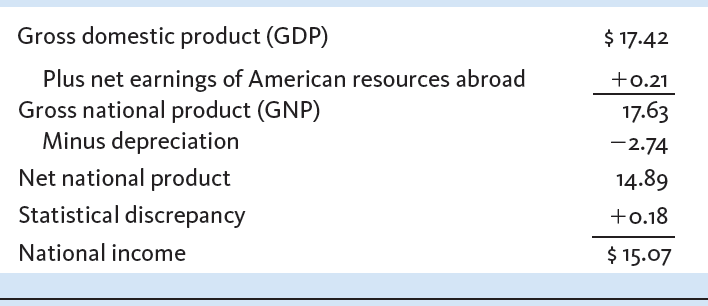 © 2017 Cengage Learning®. May not be scanned, copied or duplicated, or posted to a publicly accessible website, in whole or in part.
National Income Accounts
Personal income 
National income
Plus income received but not earned
Minus income earned but not received
Income earned but not received
Employer’s share of Social Security taxes
Taxes on production
Net of subsidies
Corporate income taxes
Undistributed corporate profits
© 2017 Cengage Learning®. May not be scanned, copied or duplicated, or posted to a publicly accessible website, in whole or in part.
National Income Accounts
Income received but not earned
Government transfer payments
Receipts from private pension plans
Interest paid by government and by consumers
Disposable income
Personal income minus taxes
Spend or save
© 2017 Cengage Learning®. May not be scanned, copied or duplicated, or posted to a publicly accessible website, in whole or in part.
Exhibit 9
Deriving Personal Income and Disposable Income 
in 2014 (trillions)
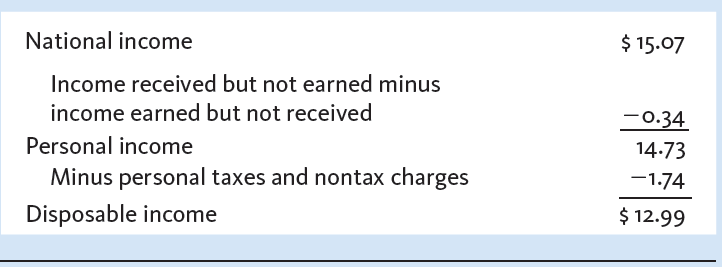 © 2017 Cengage Learning®. May not be scanned, copied or duplicated, or posted to a publicly accessible website, in whole or in part.
National Income Accounts
Summary income statement of the economy
Aggregate expenditure
Consumption
Gross investment
Government purchases
Net exports (negative)
© 2017 Cengage Learning®. May not be scanned, copied or duplicated, or posted to a publicly accessible website, in whole or in part.
National Income Accounts
Summary income statement of the economy
Aggregate income
Employee compensation
Proprietors’ income
Corporate profits
Net interest
Rental income of persons
© 2017 Cengage Learning®. May not be scanned, copied or duplicated, or posted to a publicly accessible website, in whole or in part.
National Income Accounts
Employee compensation
Money wages
Employer contributions
Social Security taxes, medical insurance, and other fringe benefits
Proprietors’ income
Earnings of unincorporated businesses
© 2017 Cengage Learning®. May not be scanned, copied or duplicated, or posted to a publicly accessible website, in whole or in part.
National Income Accounts
Corporate profits
Net revenues received by incorporated businesses
Before subtracting corporate income taxes 
Net interest
Interest received by individuals
Excludes
Interest paid by consumers to businesses
Interest paid by government
© 2017 Cengage Learning®. May not be scanned, copied or duplicated, or posted to a publicly accessible website, in whole or in part.
National Income Accounts
Rental income of persons
Imputed rental value of owner-occupied housing
Minus the cost of owning that property 
Property taxes, insurance, depreciation
Interest paid on the mortgage
© 2017 Cengage Learning®. May not be scanned, copied or duplicated, or posted to a publicly accessible website, in whole or in part.
Exhibit 10
Expenditure and Income Statement for the U.S. Economy 
in 2014 (trillions)
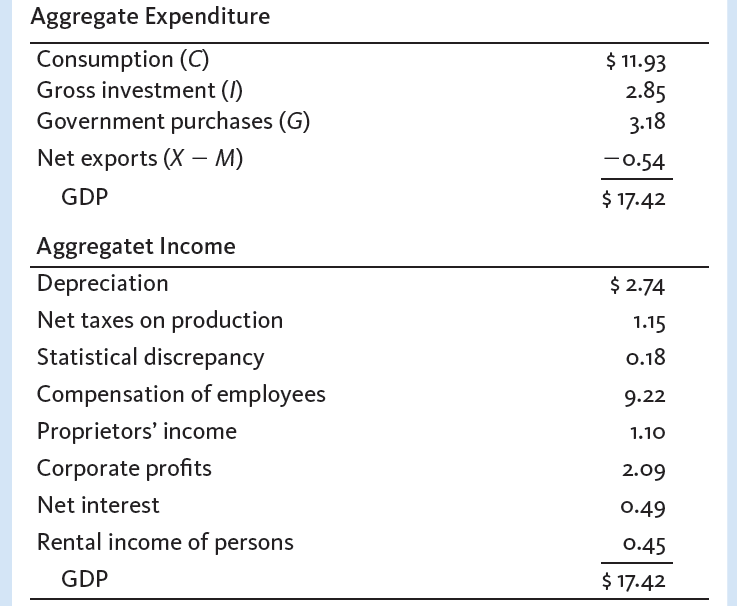 © 2017 Cengage Learning®. May not be scanned, copied or duplicated, or posted to a publicly accessible website, in whole or in part.